Metabolic DiseasesLesson 3.2
What is ‘fast’ and ‘slow’ metabolism?
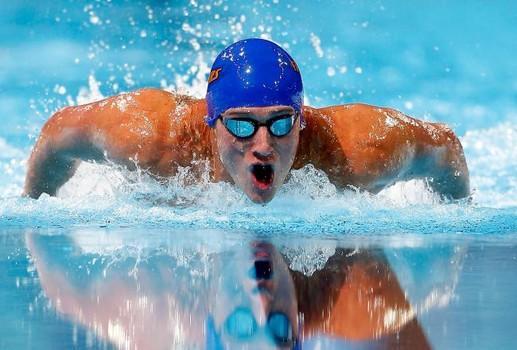 Do Now
What is the difference between a ‘fast’ and a ‘slow’ metabolism?

Why do men usually need more calories than women?

  Can you change your metabolism?
Extreme metabolic needs!
Michael Phelps
Needs 12,000 calories a day!
Our metabolic rate depends on two major uses of energy
Resting or basal metabolic rate (BMR)

Energy used for physical activity
Activity:
Unit 3.2 worksheet:

Calculating basal metabolic rate (BMR)
Discuss your findings with the class!
What is the difference between ‘fast’ and ‘slow’ metabolism?

Are there other factors that may contribute to metabolic rate?
Other factors that may contribute to metabolic rate
Hyper or Hypothyroidism

Genetics that influence muscle mass

Calorie absorption

Brown vs White fat
Other factors that may contribute to metabolic rate
Hyper or Hypothyroidism

Genetics that influence muscle mass

Calorie absorption
Not well understood  - but not all foods are absorbed equally and some people may absorb food better than others. May have to do with our microbiome.
[Speaker Notes: Define microbiome]
Other factors that may contribute to metabolic rate
Hyper or Hypothyroidism

Genetics that influence muscle mass

Calorie absorption

Brown vs White fat
Brown fat has a mitochondrial uncoupler that allows protons to flow down their energy gradient releasing heat. More brown fat results in more calories being used.
[Speaker Notes: Recall from the  Lesson 2.2 case study that brown fat is a form of adipose found in newborn babies and in people that live in cold climates.]
Wrap Up
Remember Bob? How does his metabolic rate relate to his obesity?
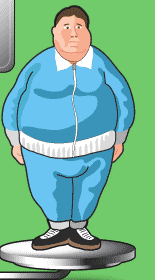 Trick question…  A person’s metabolic rate DOES NOT LEAD to obesity.

Rather, obesity happens when one’s caloric intake does not match metabolic requirements 

Probably slower than Bill’s because he lacks Bill’s muscle mass
Wrap Up
How about Bill? How does his metabolic rate relate to his obesity?
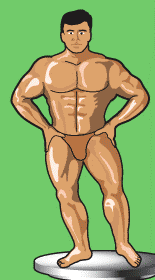 Wrap Up
Would you predict that Bob and Bill are eating the same number of calories?
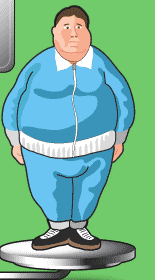 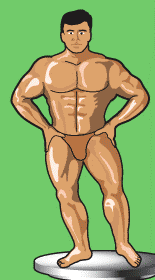 Homework
Complete the worksheet 

Write a paragraph explaining the relationship between an individual’s metabolic rate and obesity